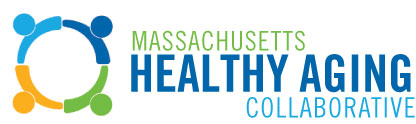 Commission on Falls Prevention

James Fuccione – Senior Director
May 2018
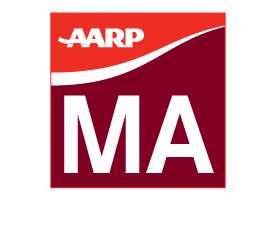 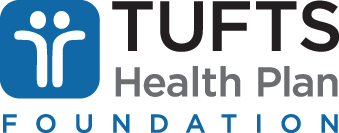 The work of the Massachusetts Healthy Aging Collaborative is supported in part by:
Aging Population in MA (60+)
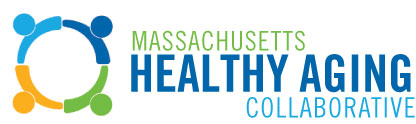 2015
20-year projection
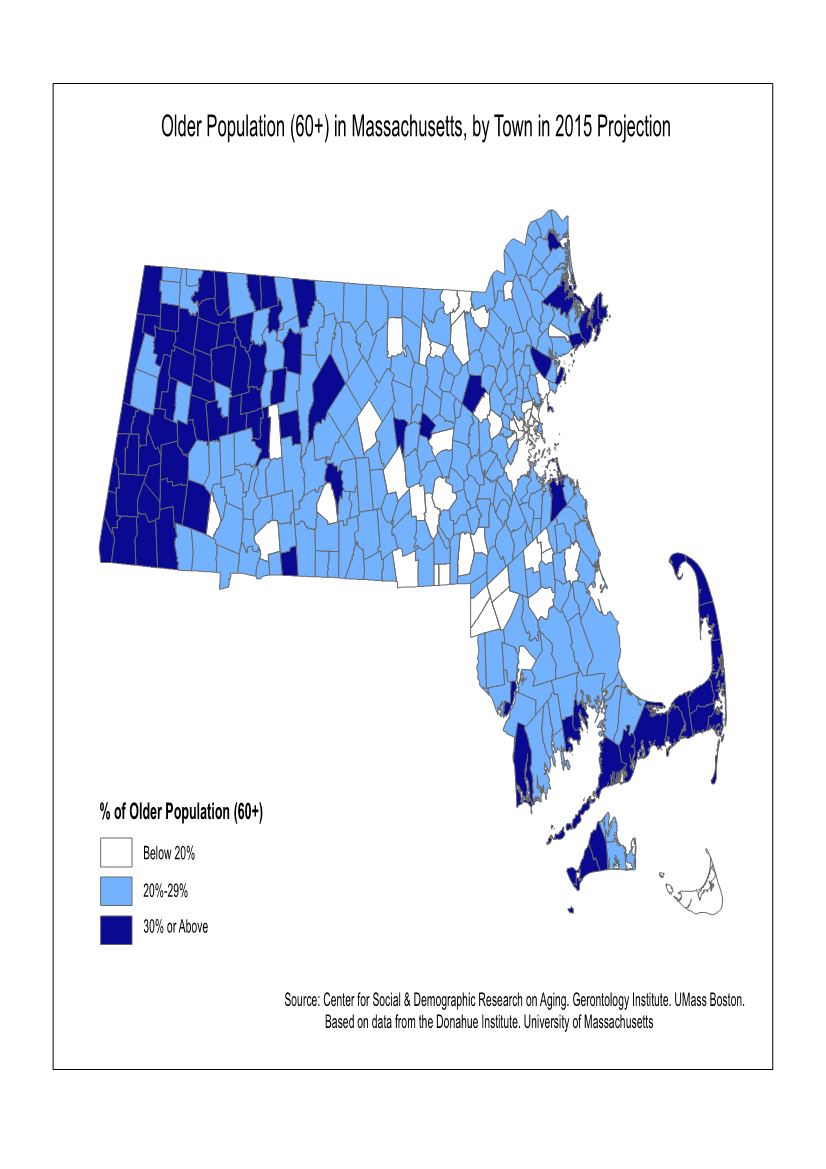 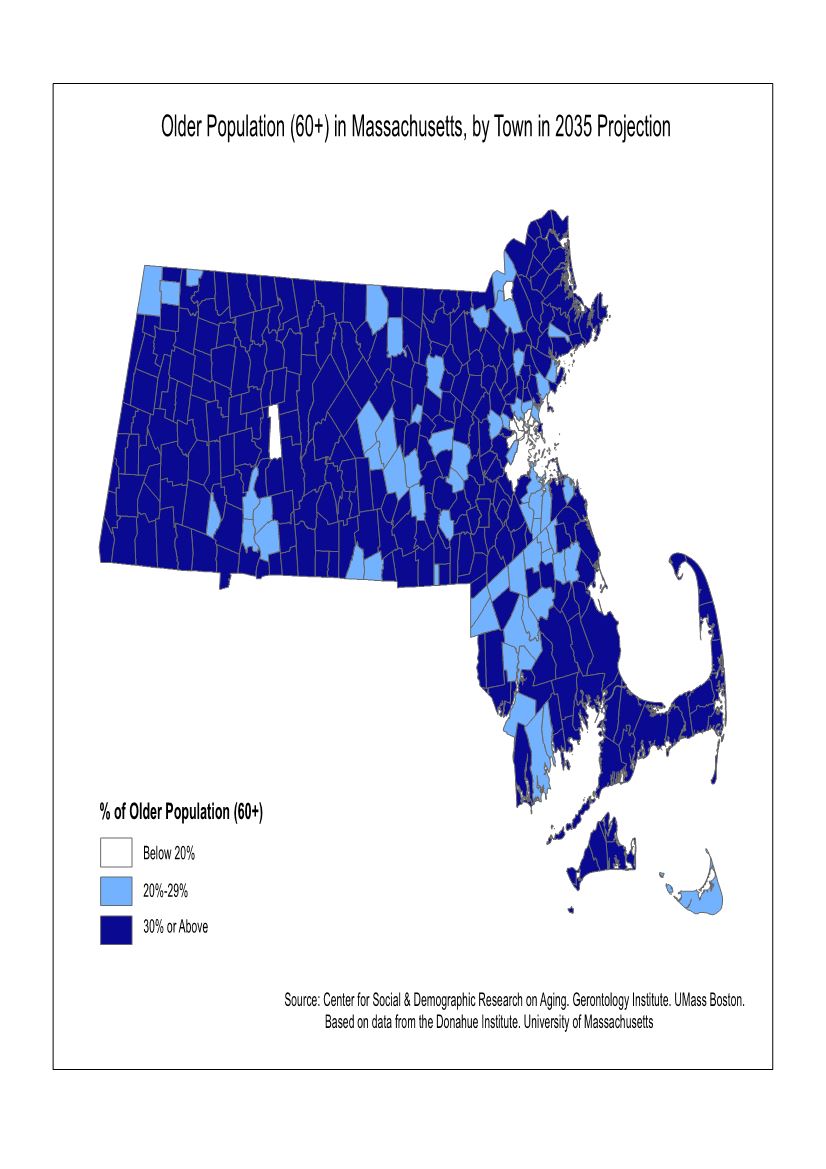 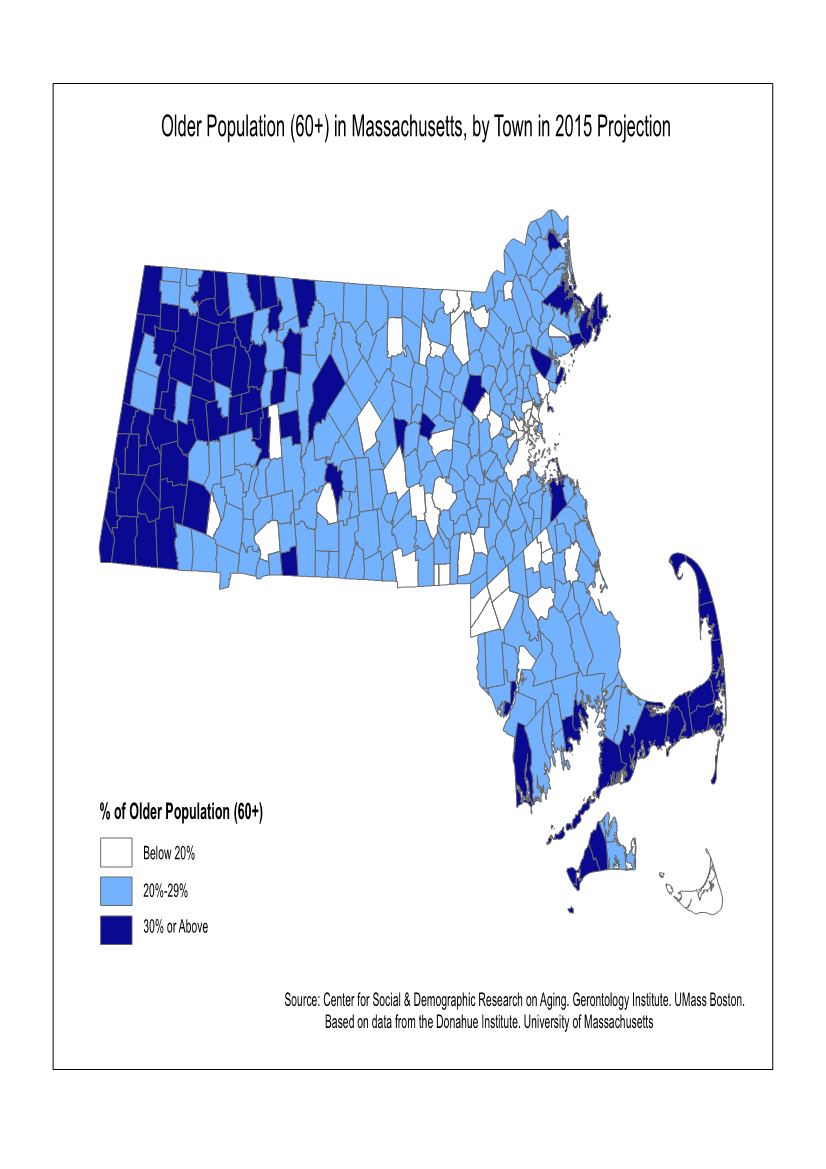 How we got here: Age/Dementia Friendly
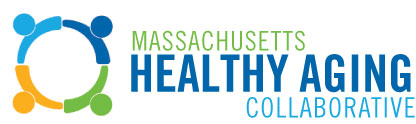 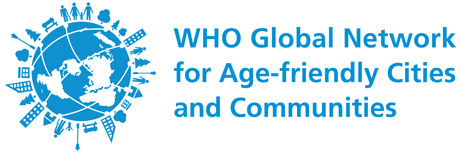 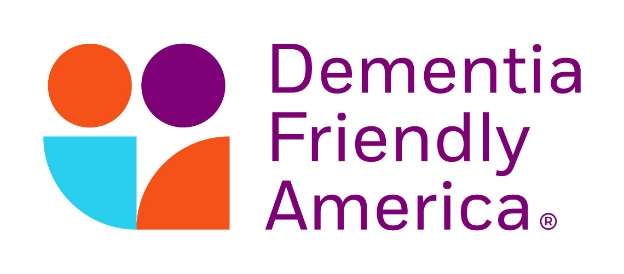 Announced at WH Conference on Aging
International/National:
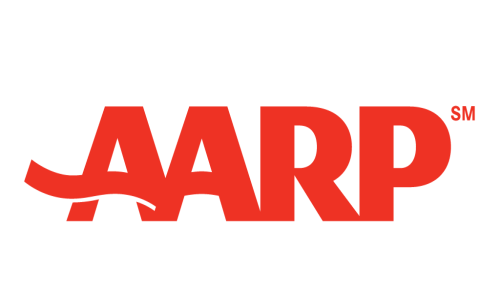 becomes USA affiliate for WHO
2005 to Today
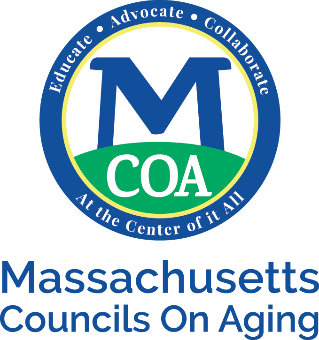 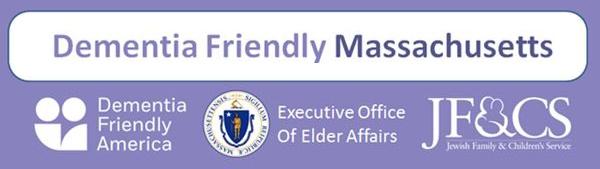 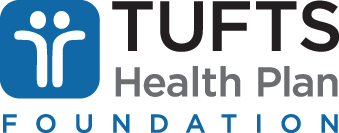 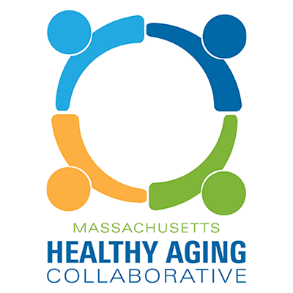 Massachusetts:
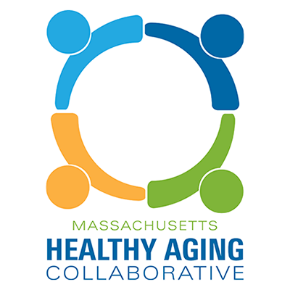 + Healthy Aging
+ Dementia Friendly
MA
Convener/Steering Committee
Action Oriented
About MHAC
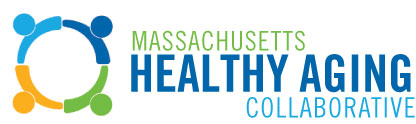 The Massachusetts Healthy Aging Collaborative is a network of leaders in community, health and wellness, government, advocacy, research, business, education, and philanthropy who have come together to advance healthy aging.
Age-Friendly Communities
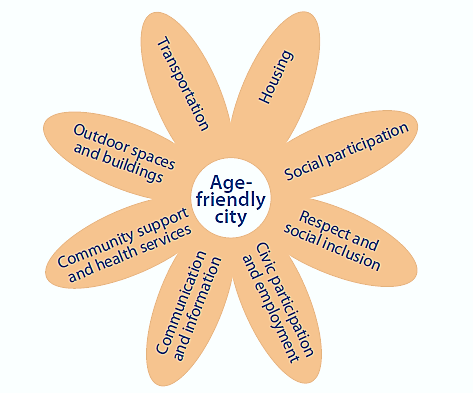 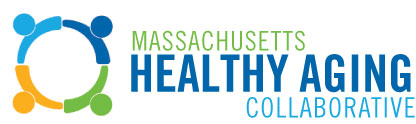 A continuous improvement process (assessment, action planning, implementation) focusing on improving communities in three areas:
Physical environment
Social Environment
Community and health services
Physical Environment
Social Environment
Community and Health Services
Alignment with Dementia Friendly
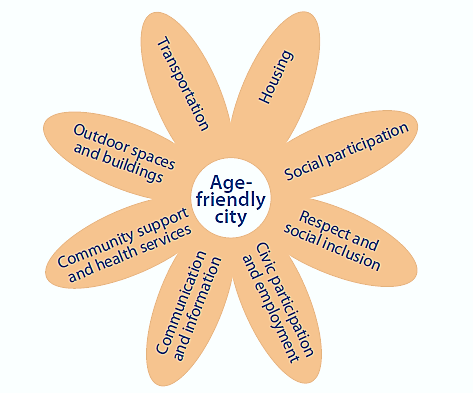 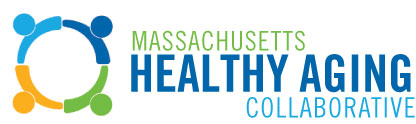 Build capacity of local communities to embark on the Age/Dementia Friendly designation journey
Age-Friendly Community efforts…

Include people living with Dementia, caregivers, and service/support providers on task force

A Dementia Friendly advisory group that can focus on raising awareness and working through sectors in coordination with Age-Friendly
Age-Friendly Communities in MA
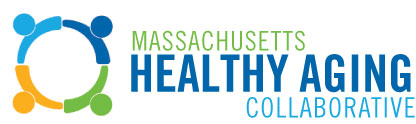 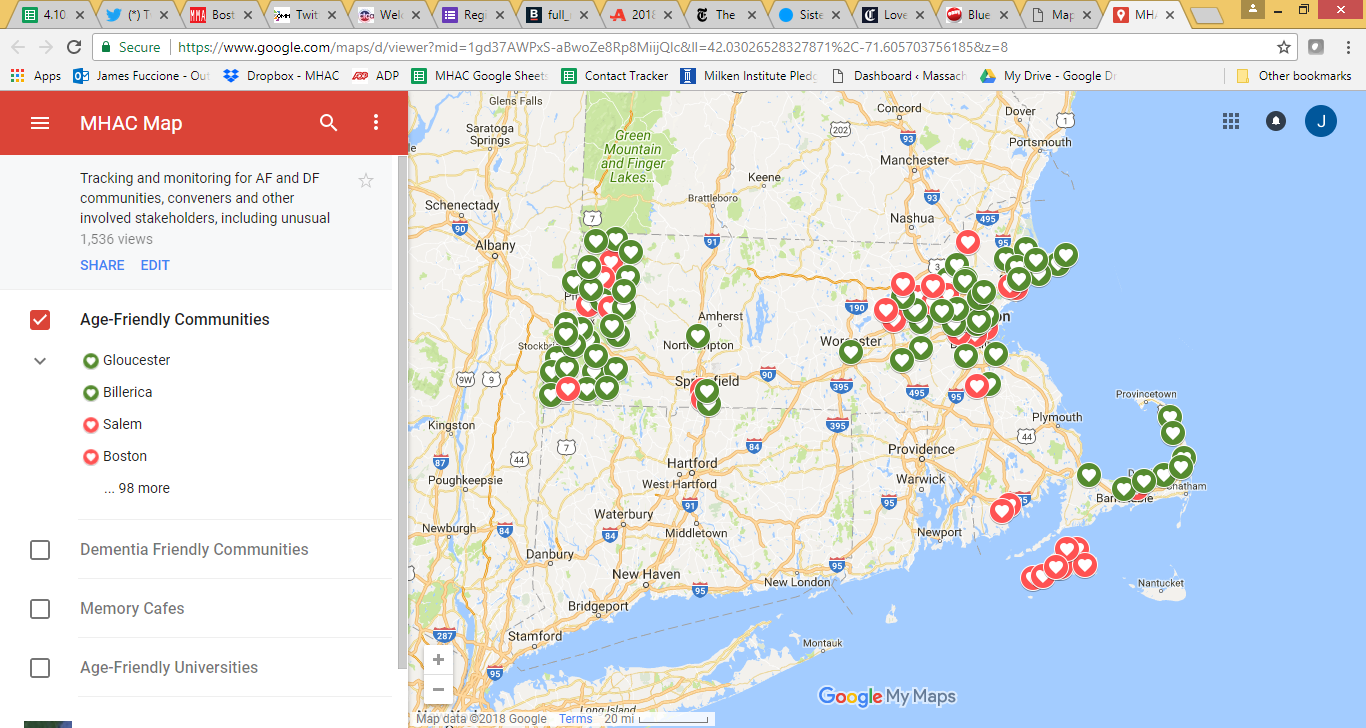 Where to Begin…
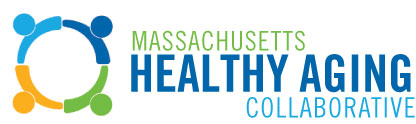 It all starts with CONVENING: Active Age- and Dementia Friendly models

Age-Friendly Berkshires (AARP – Municipal Resolution):
Countywide effort began with regional planning agency and private-pay home care company that lead “planning” and “people” sides of the work, respectively.
All volunteers and volunteer organizations
Age-Friendly Yarmouth (WHO):
Director of Senior Services dedicates time to Age-Friendly work.
Age-Friendly Boston (AARP):
City’s Elderly Commission have dedicated staff to convene groups, liaise between city departments and carry out action plan.
Support came from THPF and UMass Boston
Salem for All Ages (AARP):
Volunteer, retired professor leads “people” side of the work with support from Mayor’s office and local volunteers/volunteer orgs
Support from UMass Boston
Age-Friendly Lens: Municipal Gov’t
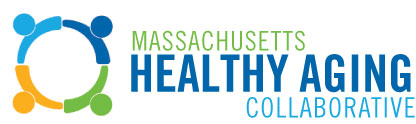 Accounting
Animal Control
Assessing Department & Board of Assessors
Board of Selectmen
Capital Projects & Facilities Management
Conservation Commission
Community & Economic Development
Council on Aging
Cultural Council
Finance Division
Fire
Health Department
Human Resources
Human Services
Inspectional Services
Library
Licensing
Parks, Recreation & Cultural Affairs
Planning Board
Police
Public Schools
Public Works
Purchasing
Retirement Board
Technology Services
Town Clerk
Town Manager
Treasurer / Collector
Veterans Services
Zoning Board of Appeals
Age-Friendly Lens: Stakeholder Orgs
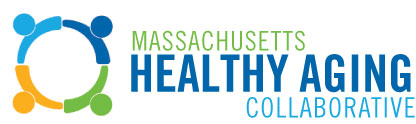 Focus on linking Social Determinants of Health
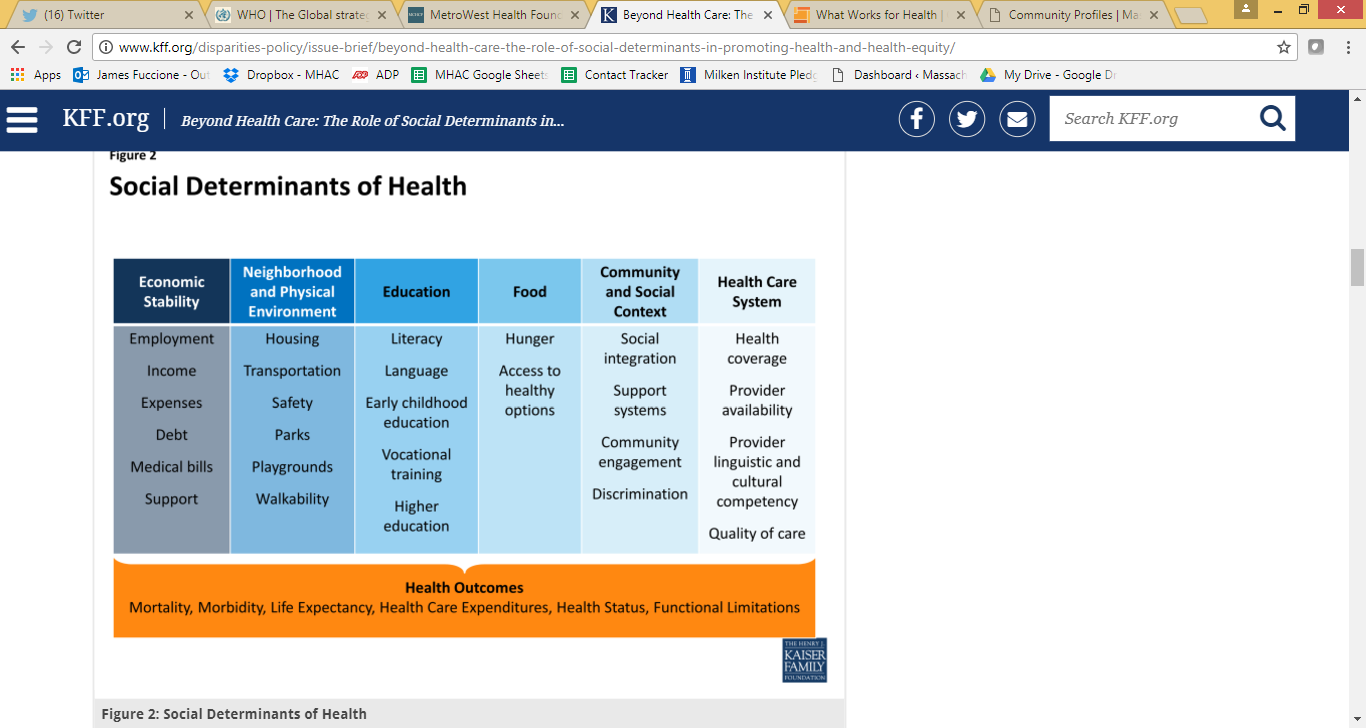 What Determines Population Health?
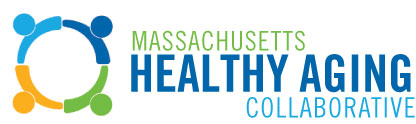 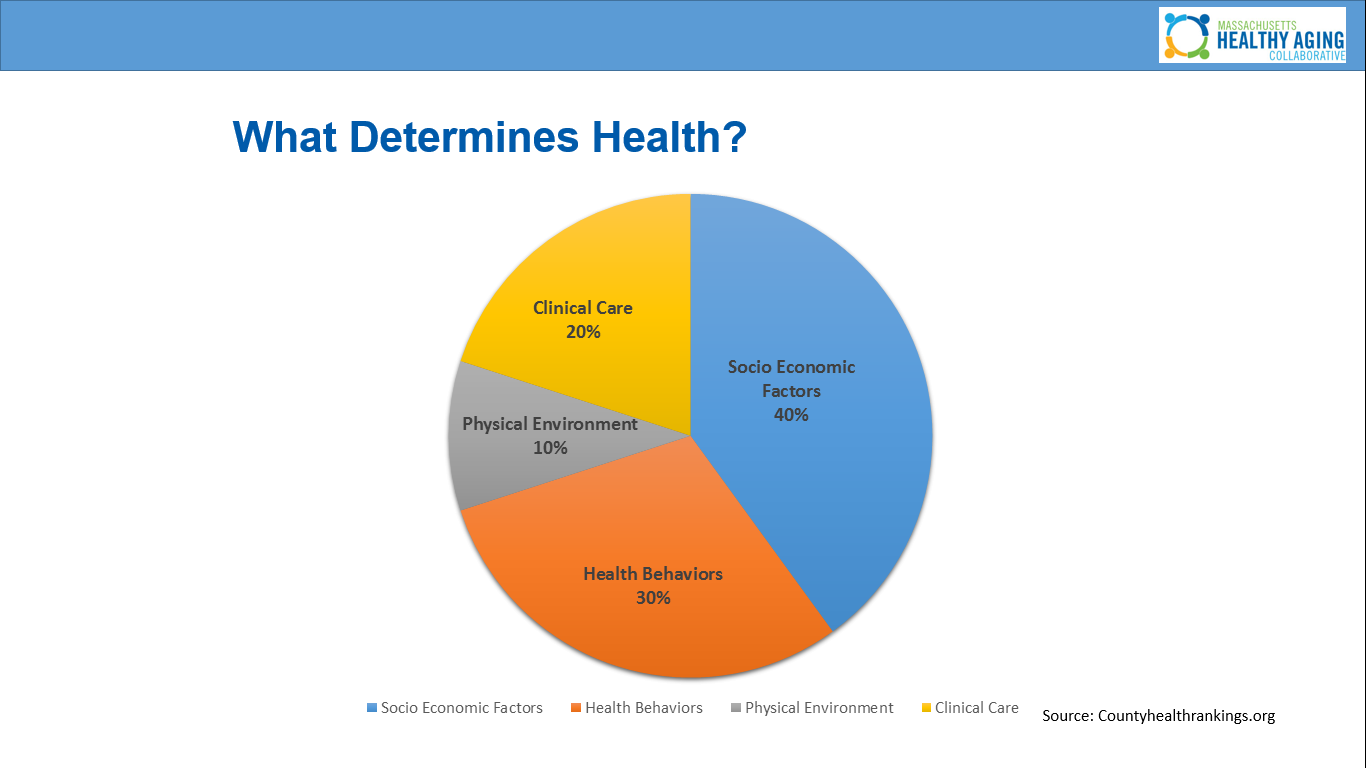 Source: Countyhealthrankings.org
Age-Friendly State
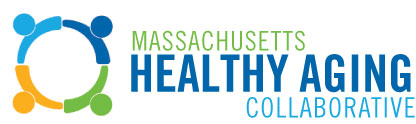 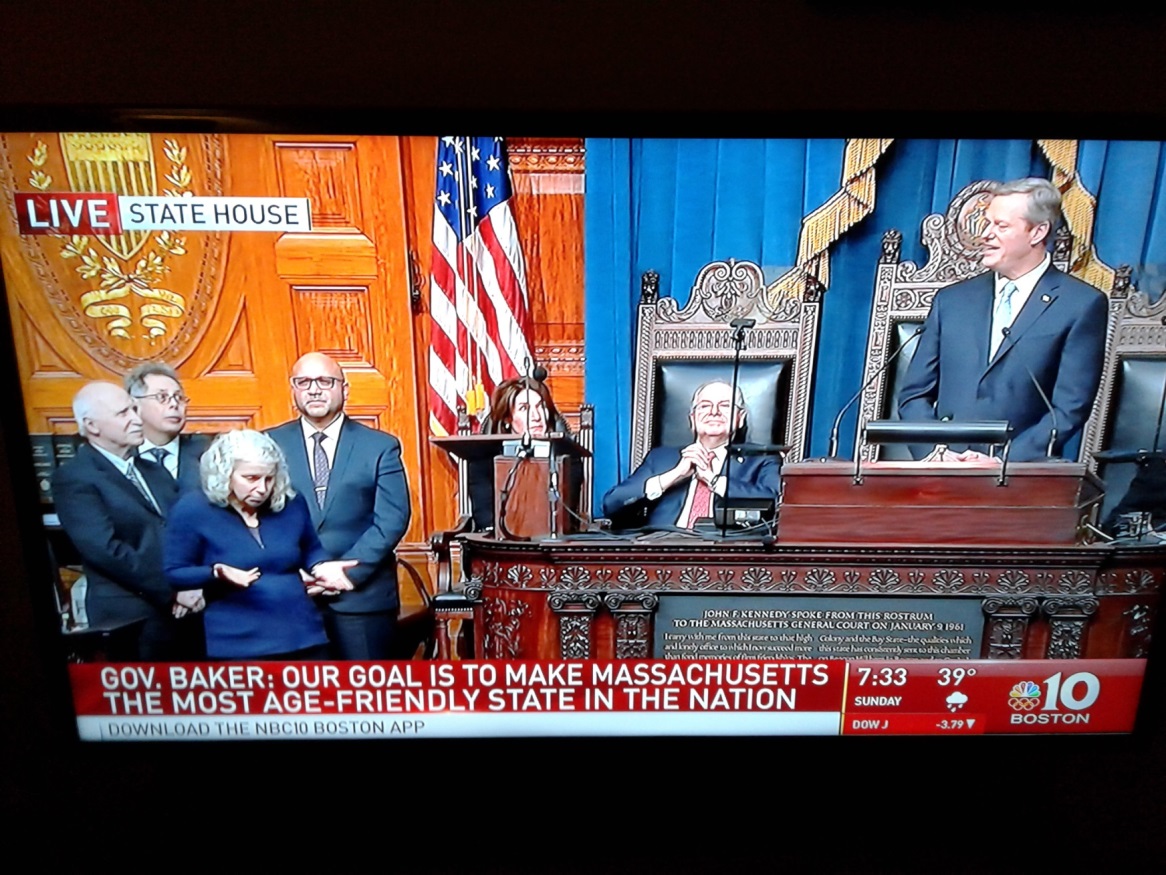 Governor announced that Massachusetts has been designated by the AARP as only the second state in the country to join that organization’s Age-Friendly Network. 

This designation commits our state to a continued path of progress in making Massachusetts more livable and welcoming for older adults and people of all ages.
Age-Friendly State
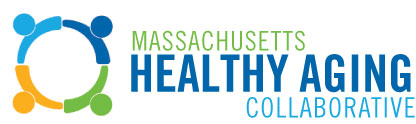 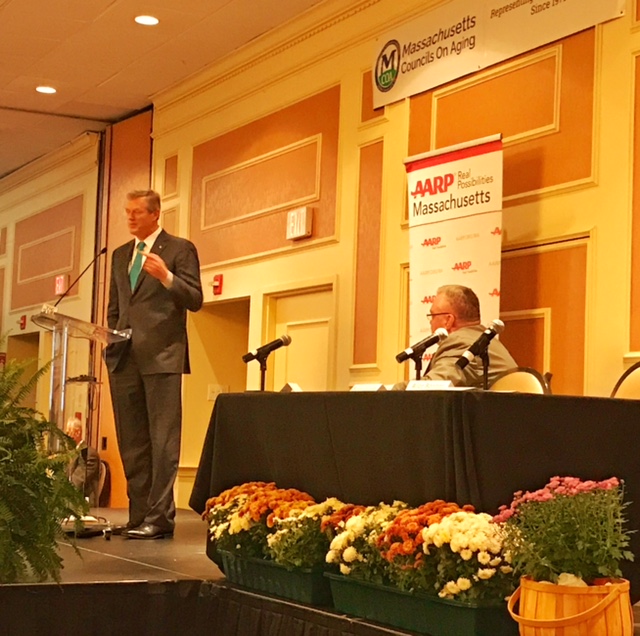 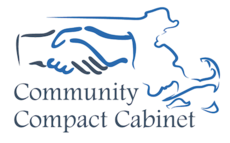 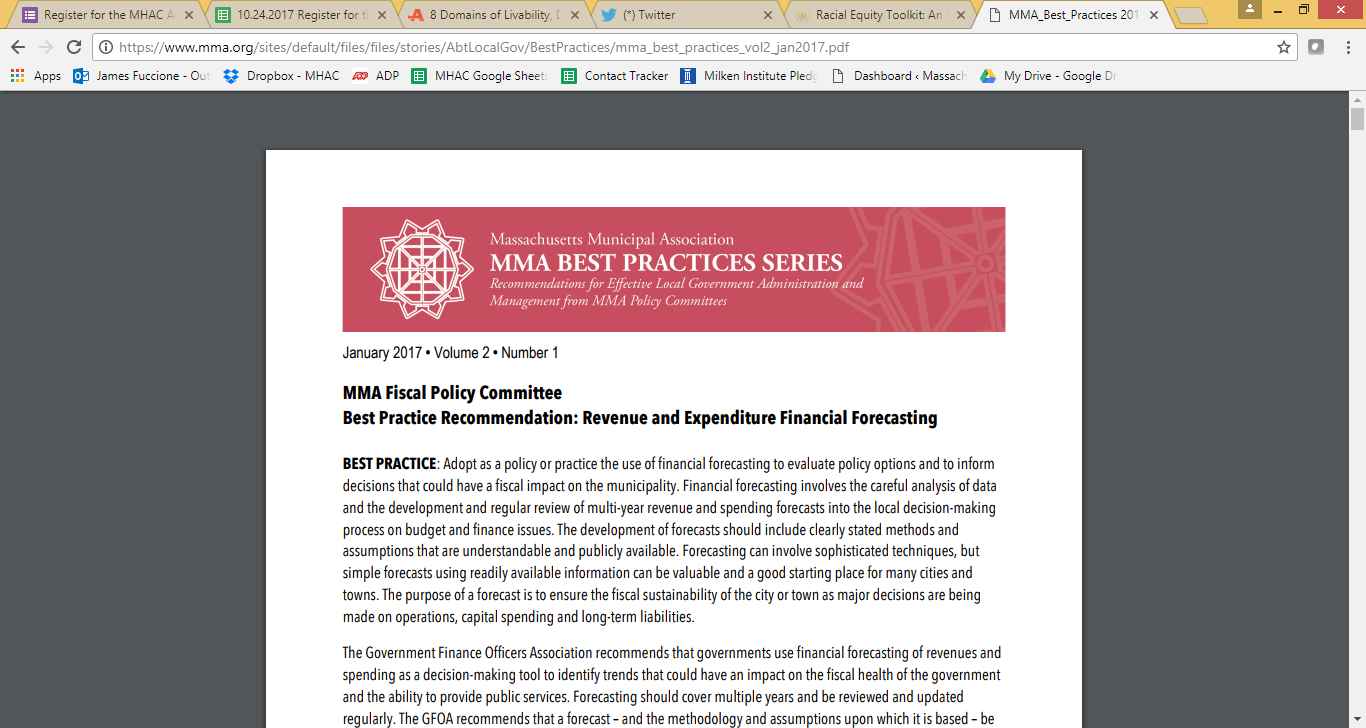 Data Gathering
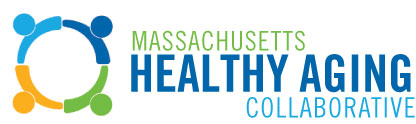 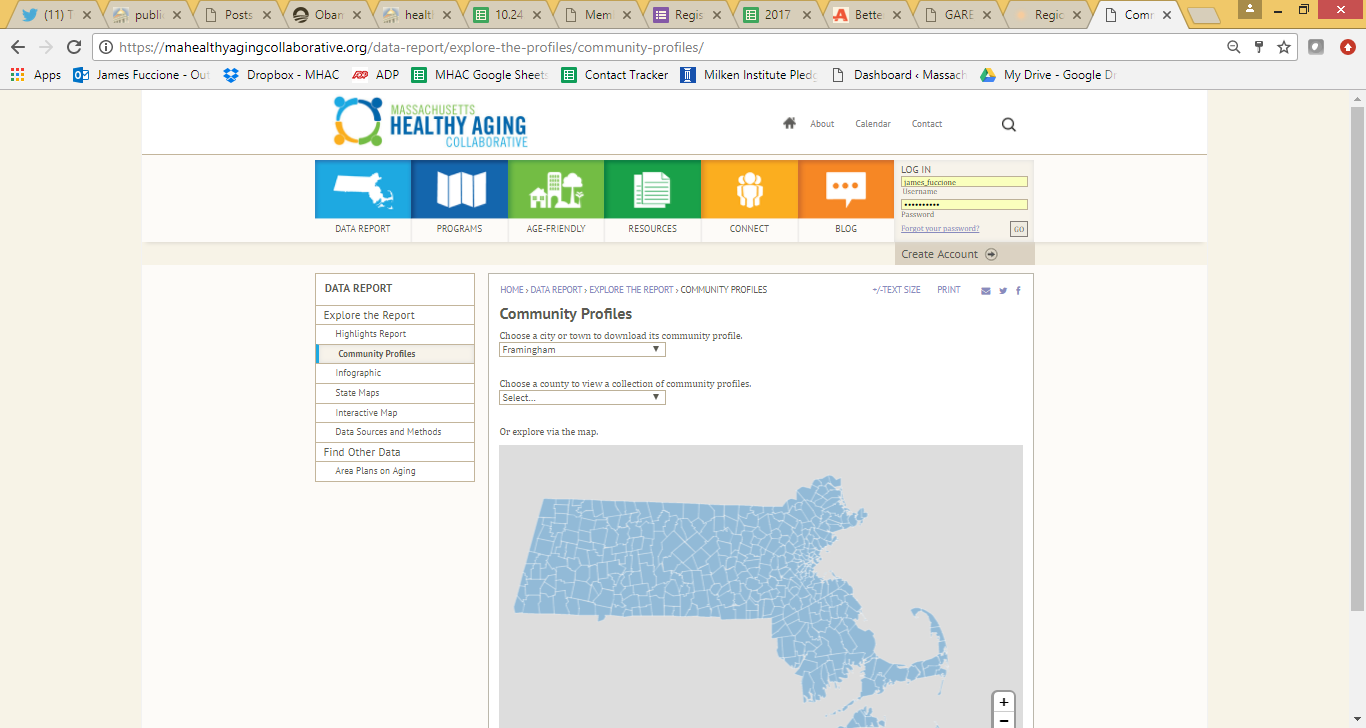 Data Gathering
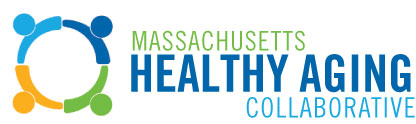 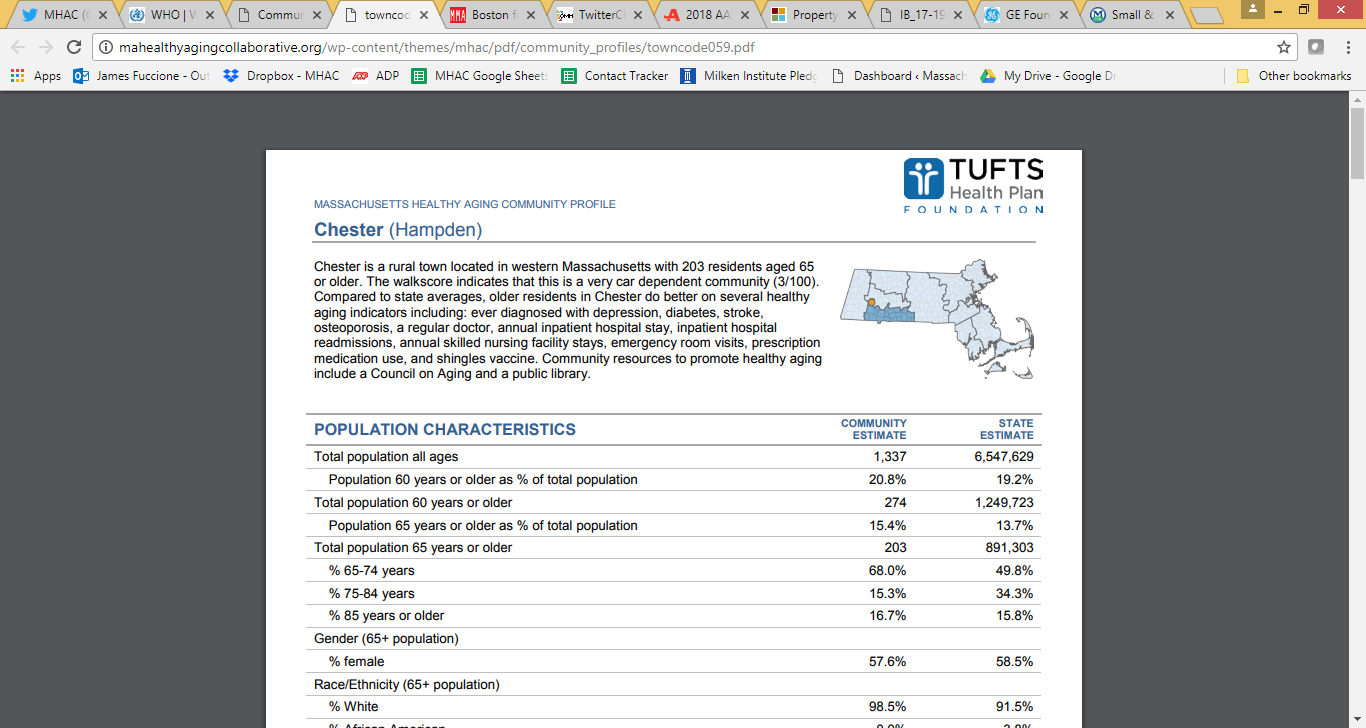 Visit Us
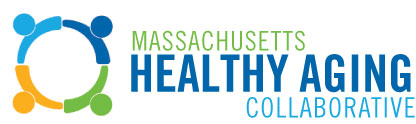 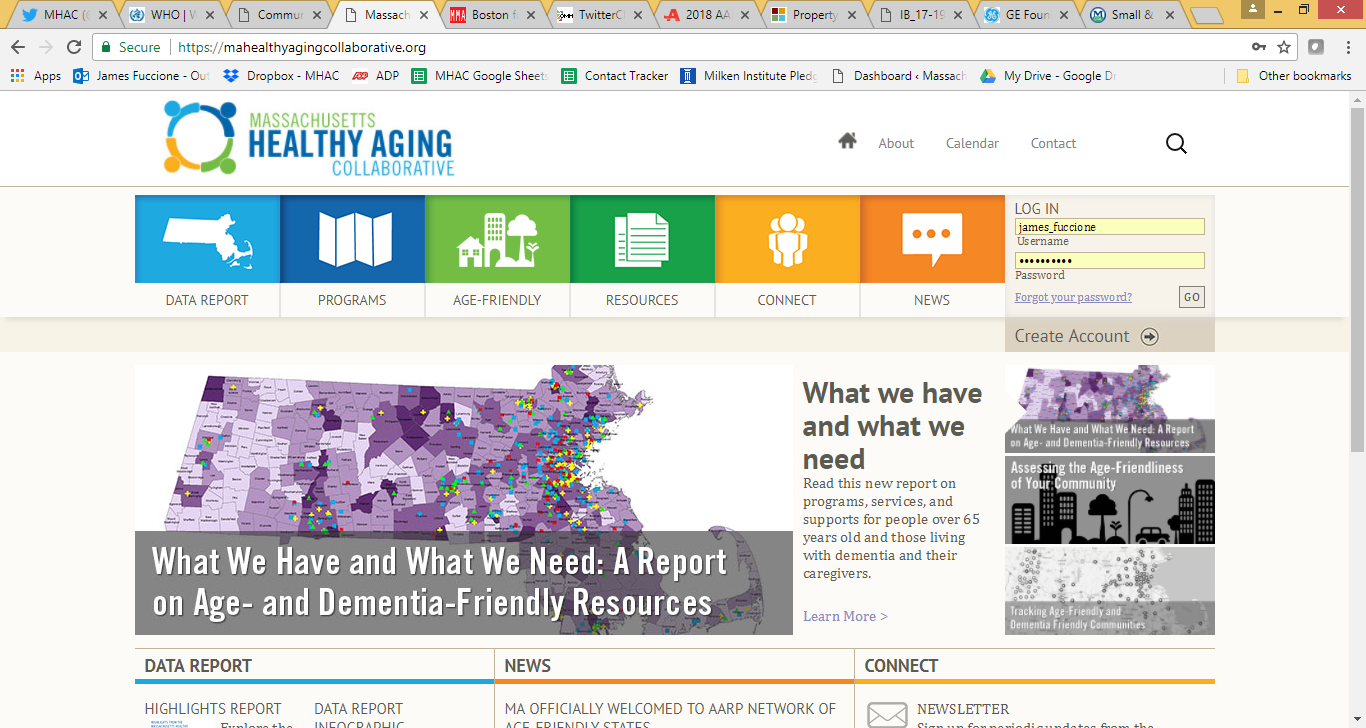 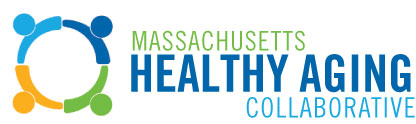 Thank You!
James Fuccione: James.Fuccione@mahealthyaging.org 
617-717-9493
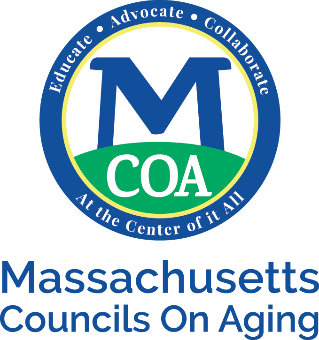 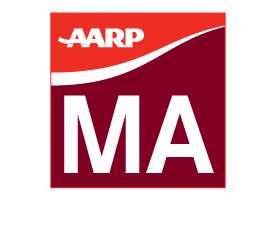 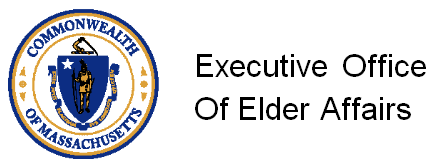 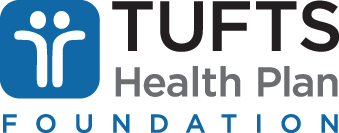 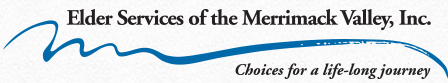